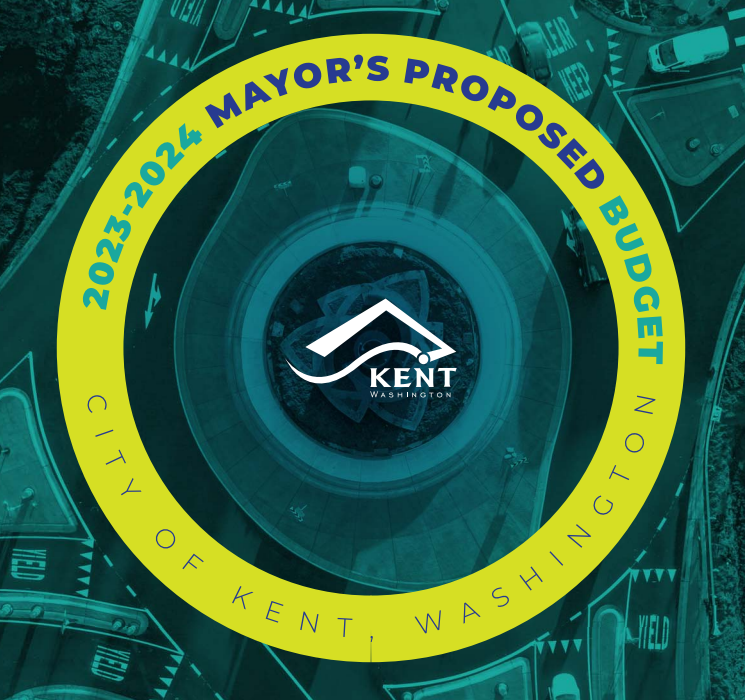 COUNCIL WORKSHOPOctober 4, 2022
OVERVIEW OF
OTHER FUNDS
SPECIAL COUNCIL WORKSHOP 10-04-2022
AGENDA
Special Revenue Funds
Enterprise Funds
Internal Service Funds
Timeline
SPECIAL COUNCIL WORKSHOP 10-04-2022
Special revenue funds
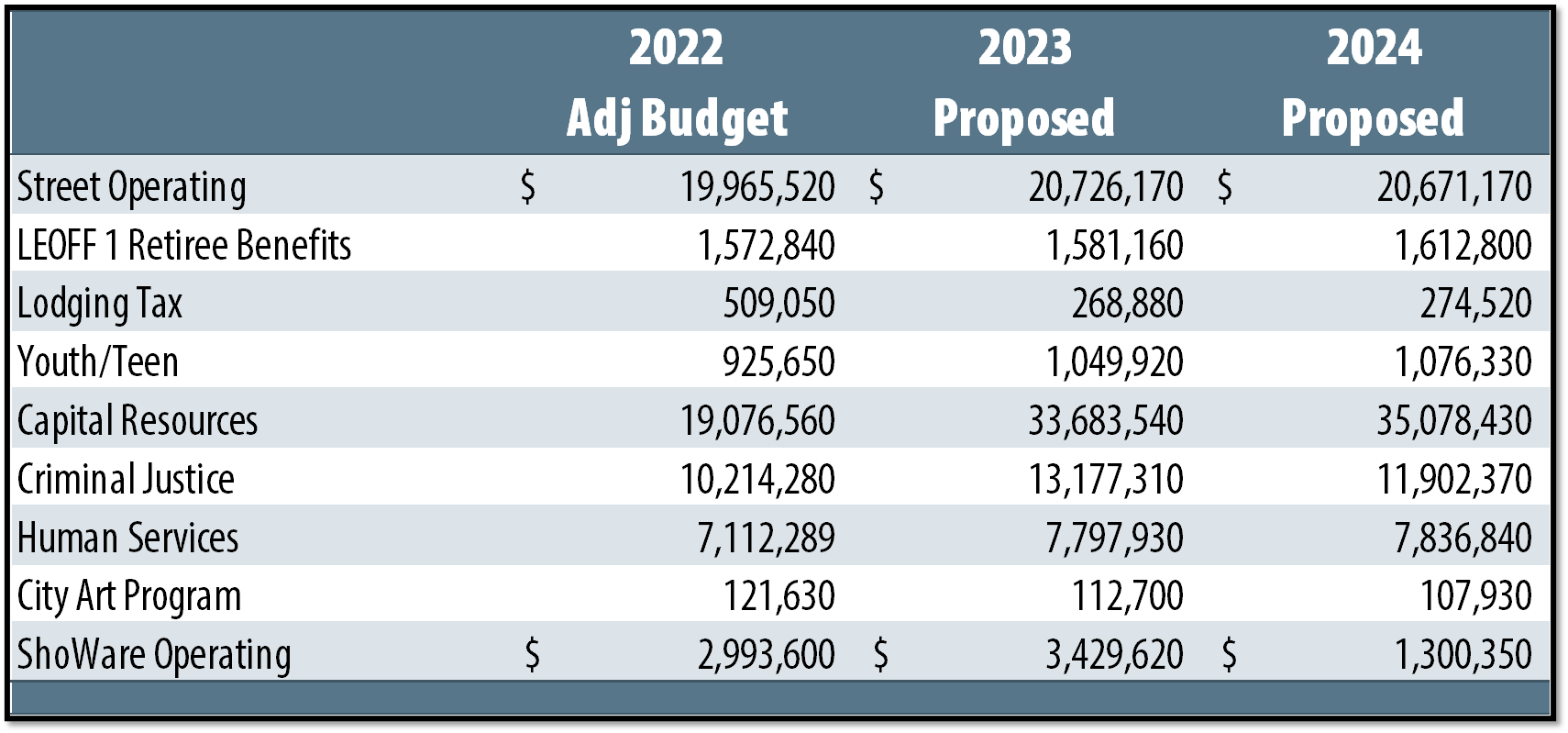 [Speaker Notes: Page 36]
SPECIAL COUNCIL WORKSHOP 10-04-2022
Special revenue funds – major revenue changes
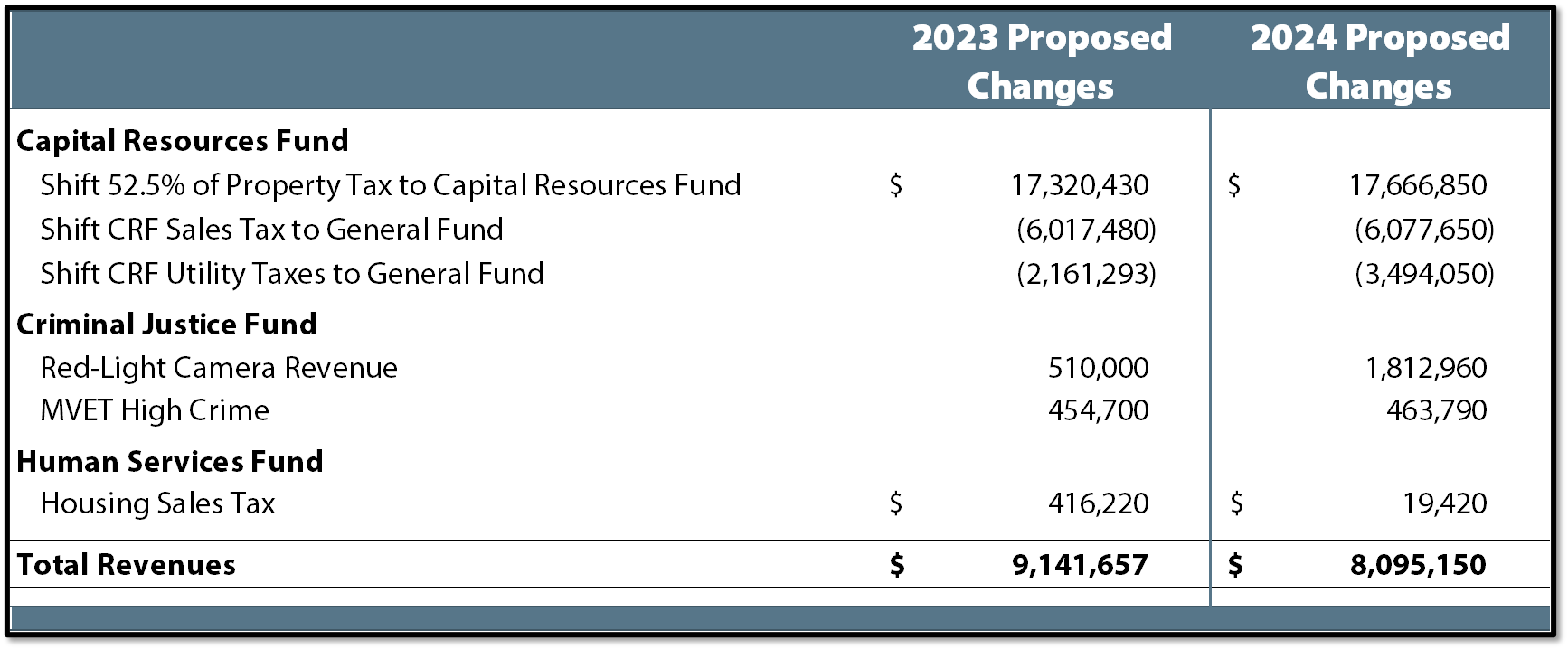 [Speaker Notes: Page 38]
SPECIAL COUNCIL WORKSHOP 10-04-2022
Special revenue funds – major Expenditure changes
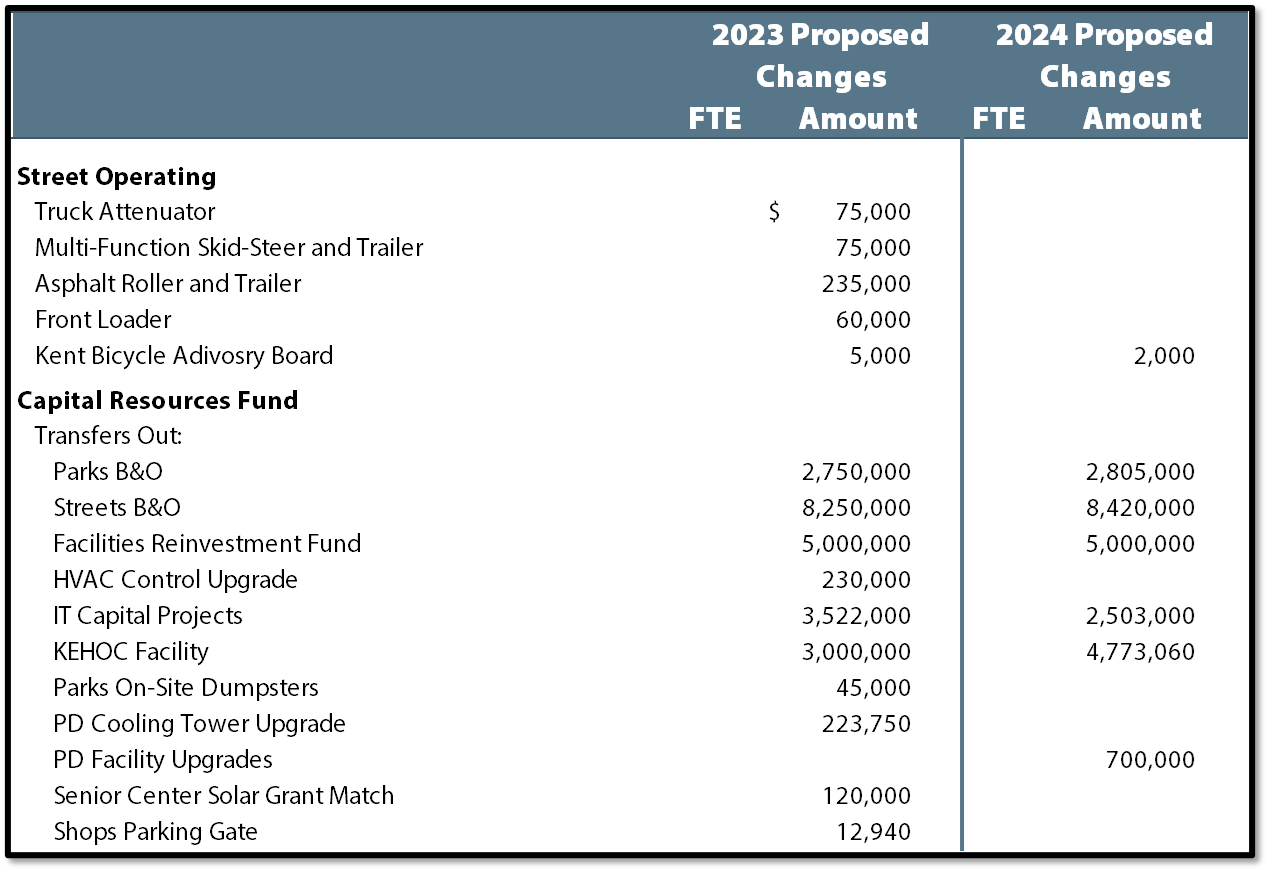 [Speaker Notes: Page 39]
SPECIAL COUNCIL WORKSHOP 10-04-2022
Special revenue funds – major Expenditure changes
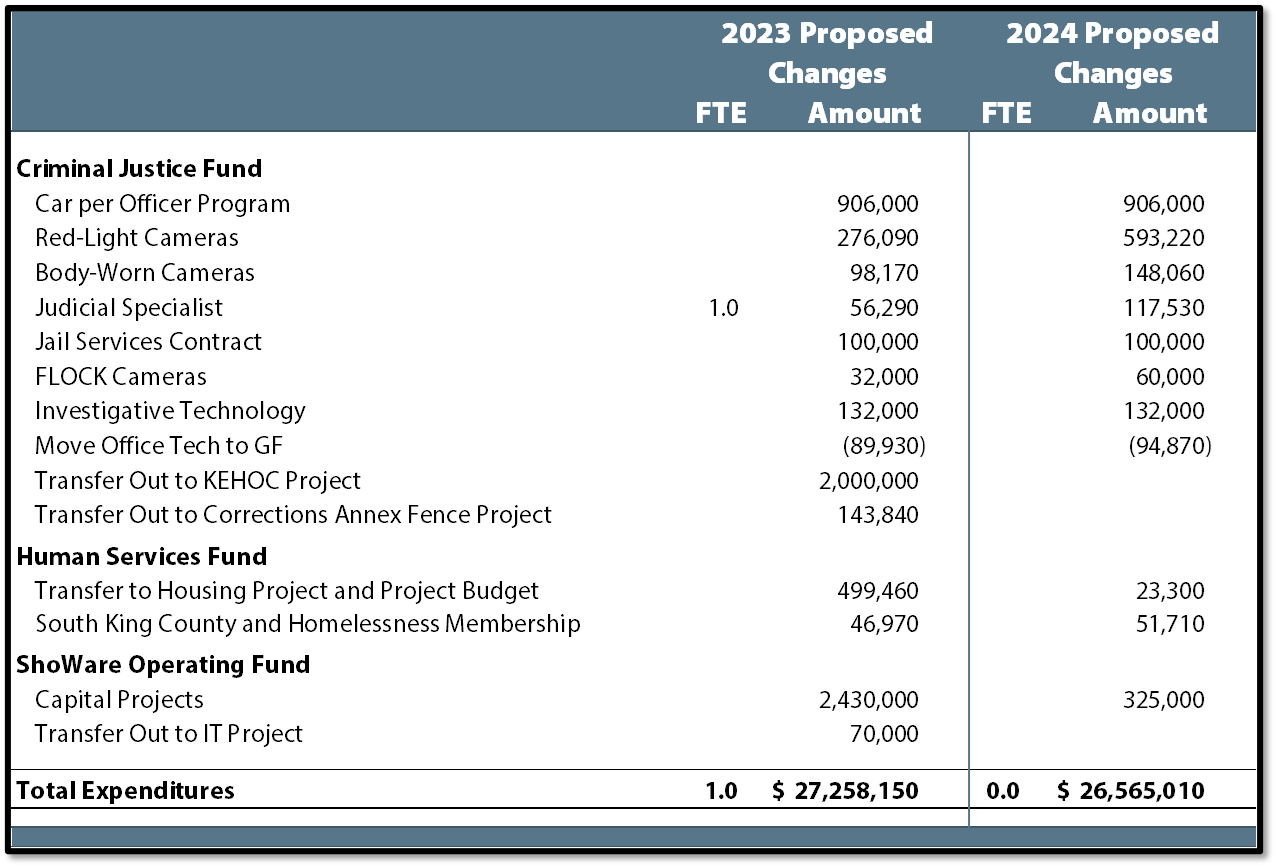 [Speaker Notes: Page 39]
SPECIAL COUNCIL WORKSHOP 10-04-2022
Red-light camera fund (Question #6)
SPECIAL COUNCIL WORKSHOP 10-04-2022
Affordable housing sales tax (Question #3)
Affordable Housing Sales Tax 
City began collecting in late 2020 – expires after 20 years – limited to nearly $200K per year
With House Bill 1406, the sales tax rate did not increase.   It allowed the City to receive a portion of the State’s sales tax for affordable or supportive housing.  
Revenues must be used for affordable and supportive housing.
Housing Sales Tax
City began collecting in 2021
House Bill 1590 provided the City with the authority to increase our sales tax rate by 0.1% for housing and homelessness needs including mental and behavioral health services.
60% of the revenues must be used for construction or acquiring affordable housing, constructing or acquiring behavioral health-related facilities, etc.  The City is part of SKHHP.
40% of funds must be used for behavioral health programs/services or housing-related services.
SPECIAL COUNCIL WORKSHOP 10-04-2022
Affordable housing sales tax (Question #3)
SPECIAL COUNCIL WORKSHOP 10-04-2022
Enterprise funds
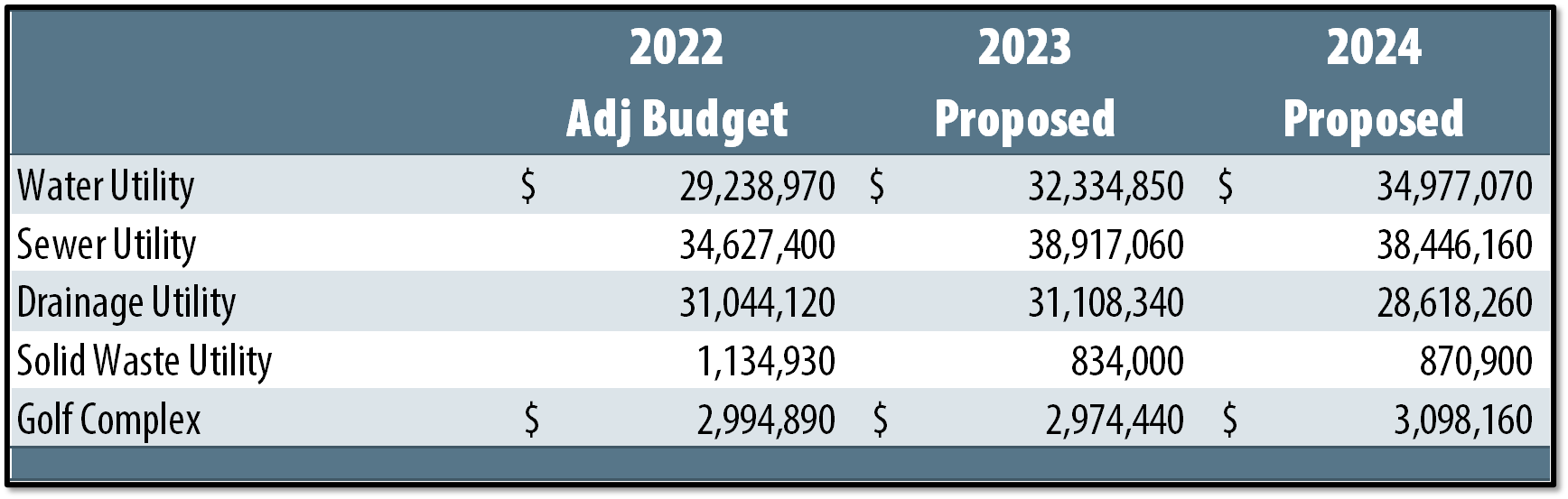 [Speaker Notes: Page 40]
SPECIAL COUNCIL WORKSHOP 10-04-2022
Enterprise funds – major expenditure changes
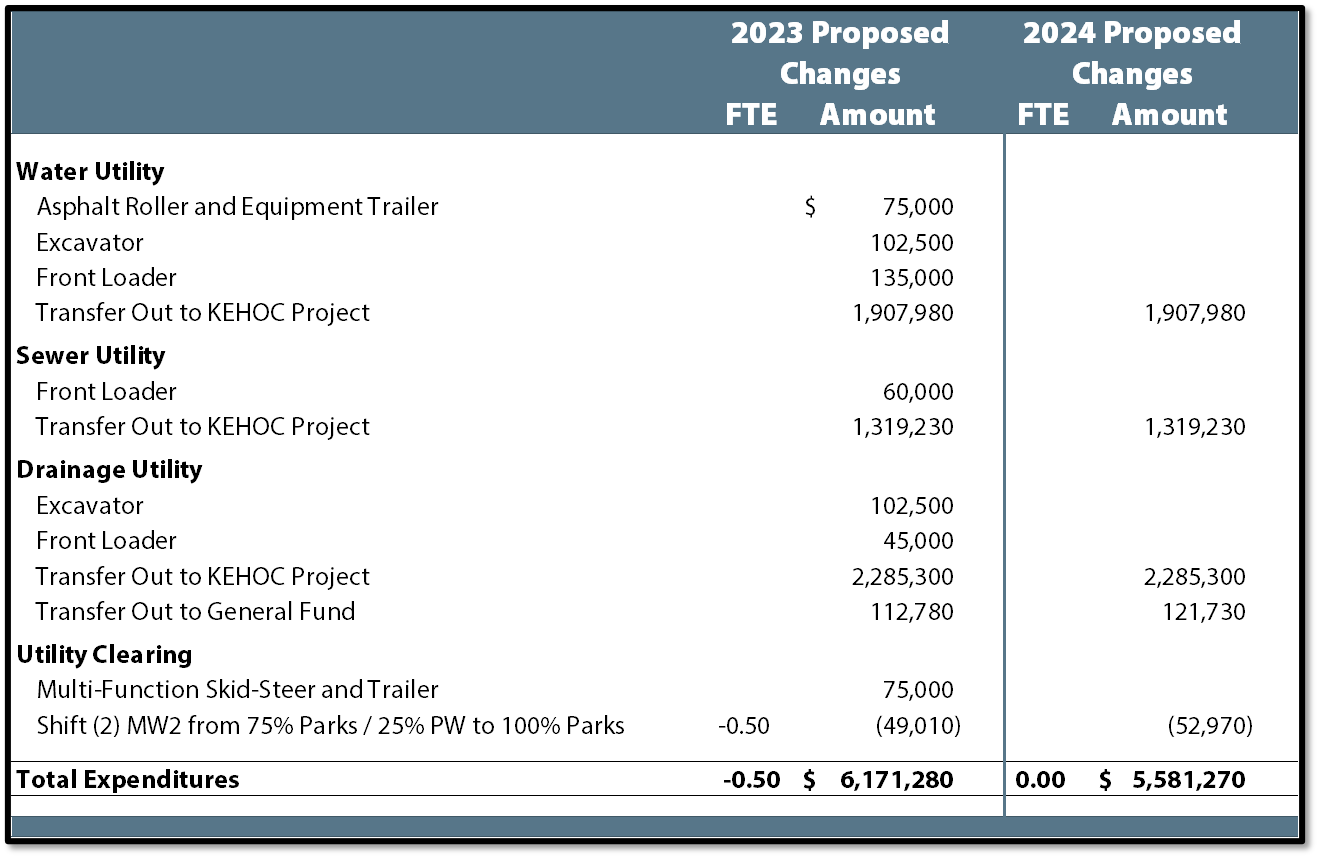 [Speaker Notes: Page 41]
SPECIAL COUNCIL WORKSHOP 10-04-2022
Internal service funds
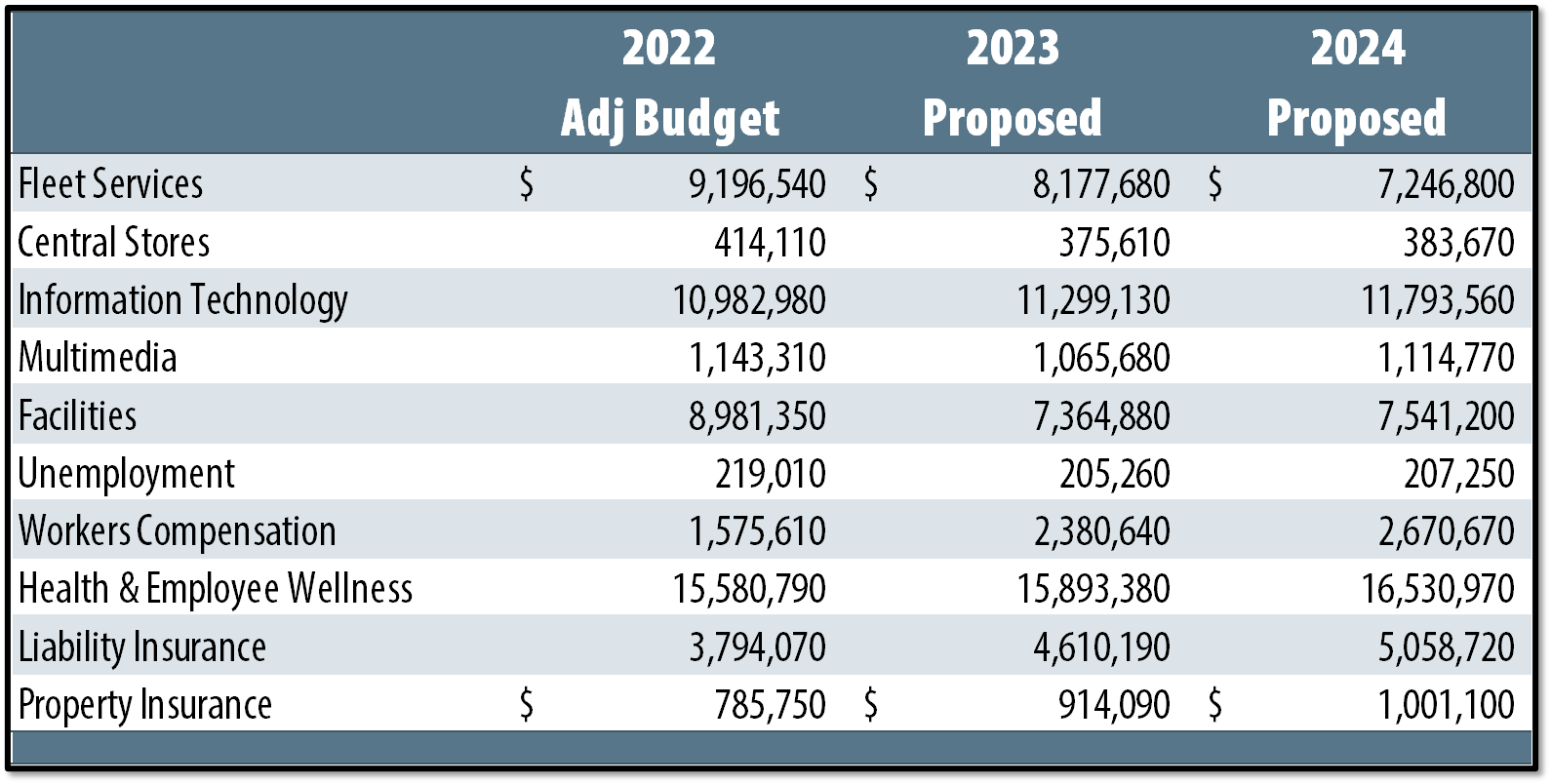 [Speaker Notes: Page 42]
SPECIAL COUNCIL WORKSHOP 10-04-2022
Internal service funds – major revenue changes
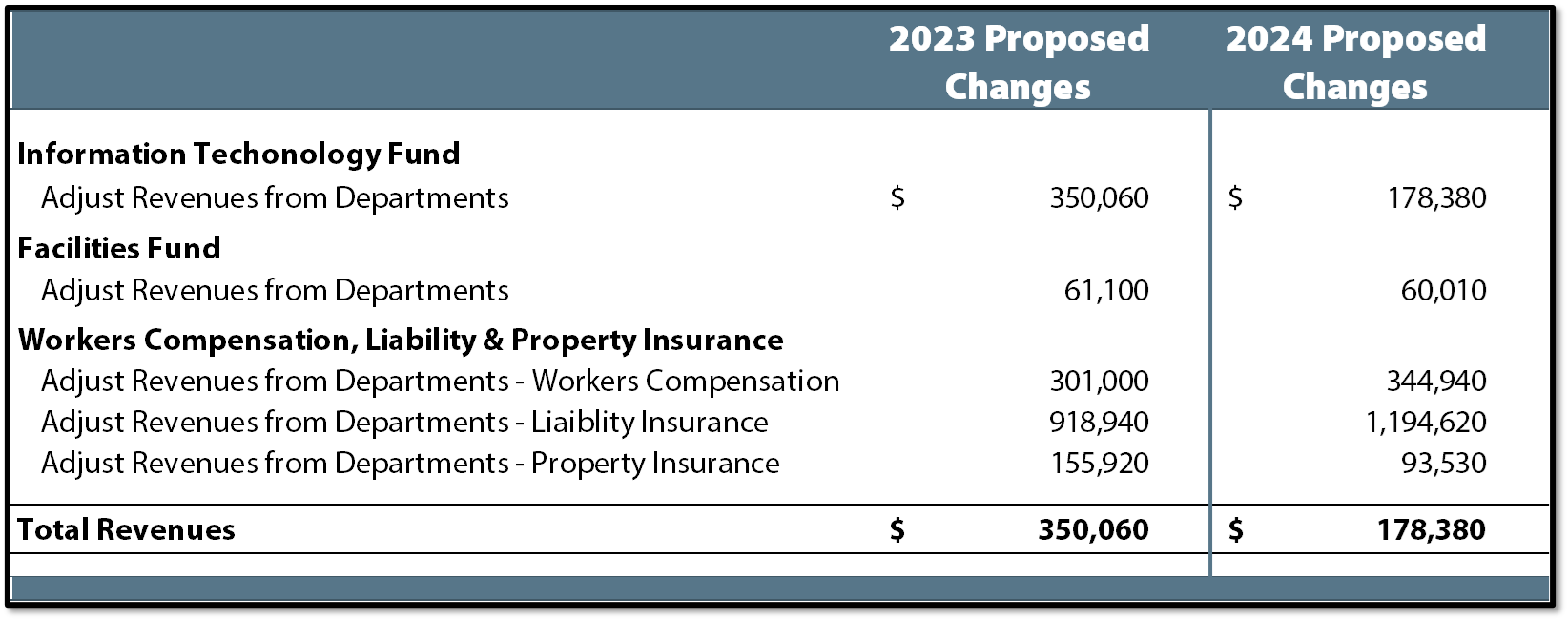 [Speaker Notes: Page 43]
SPECIAL COUNCIL WORKSHOP 10-04-2022
Internal service funds – major expenditure changes
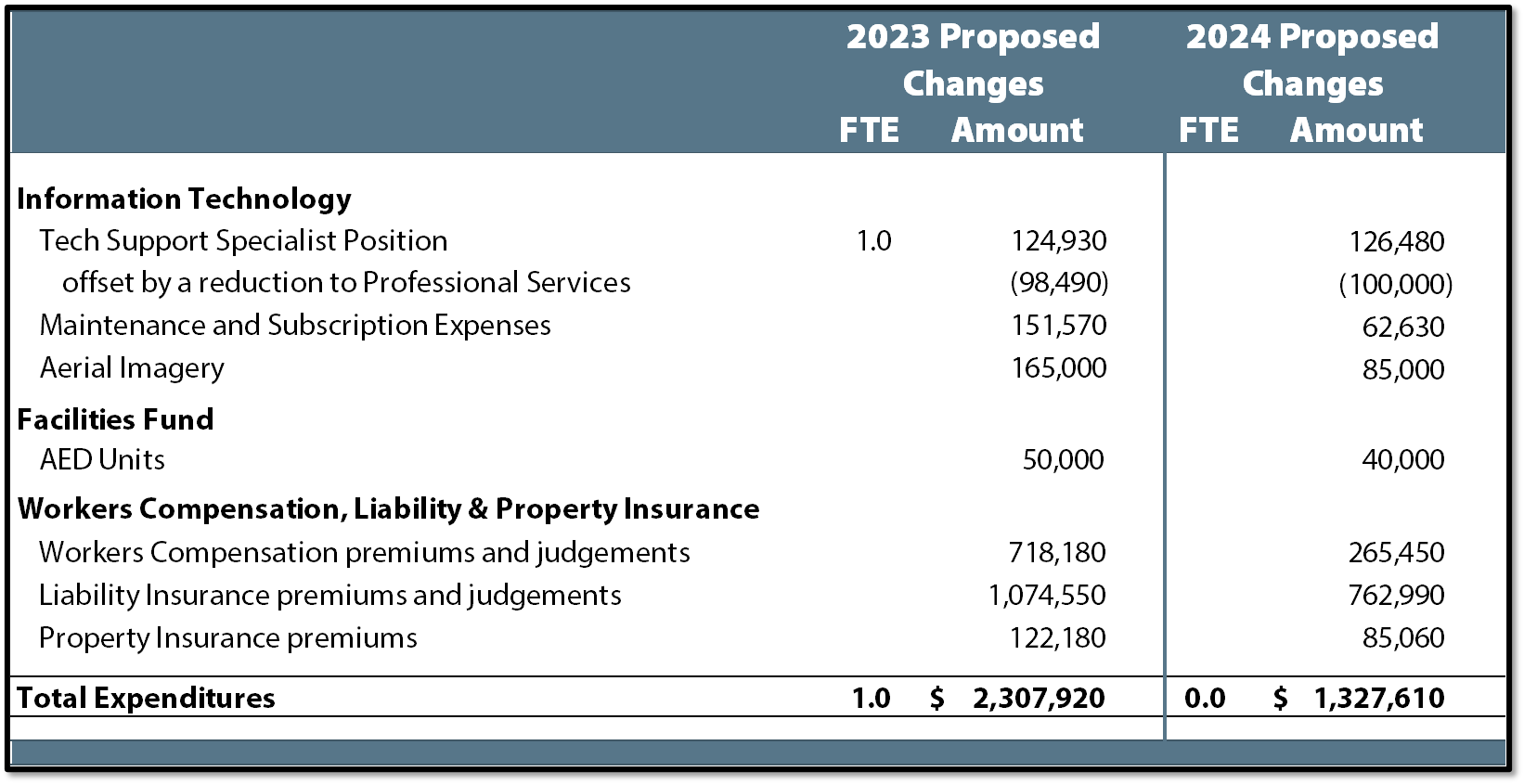 [Speaker Notes: Page 43]
SPECIAL COUNCIL WORKSHOP 10-04-2022
TIMELINE
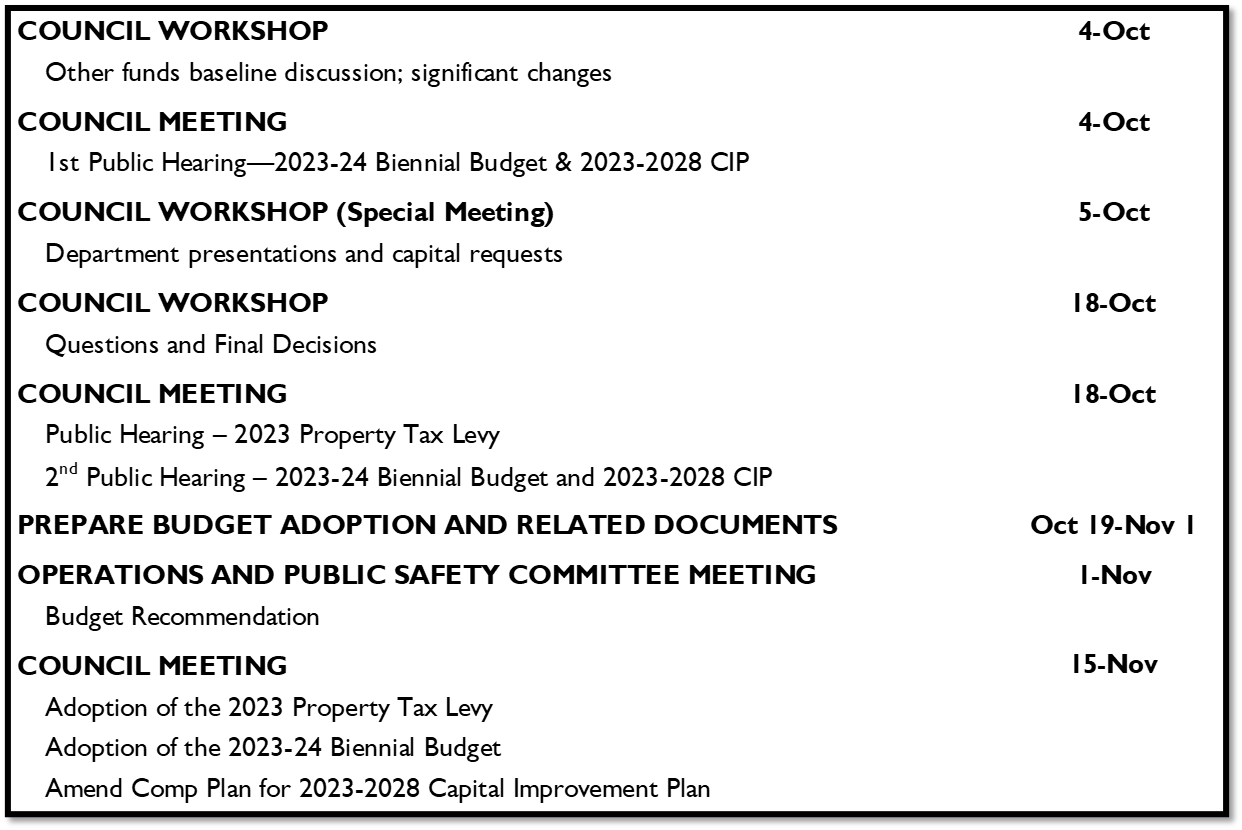 SPECIAL COUNCIL WORKSHOP 10-04-2022
Questions?